Дифференциация звуков Д-Т
Учитель-логопед
Осипова А. Г.
Г
о
р
д
о
к
о
р
а
с
м
в
т
е
О
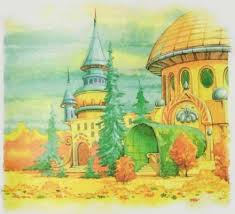 Городок Мастеров
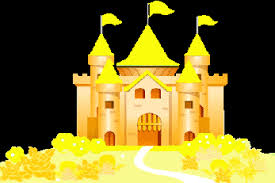 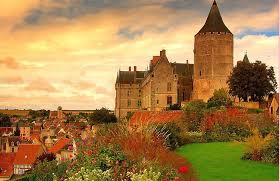 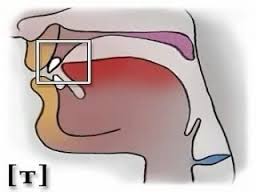 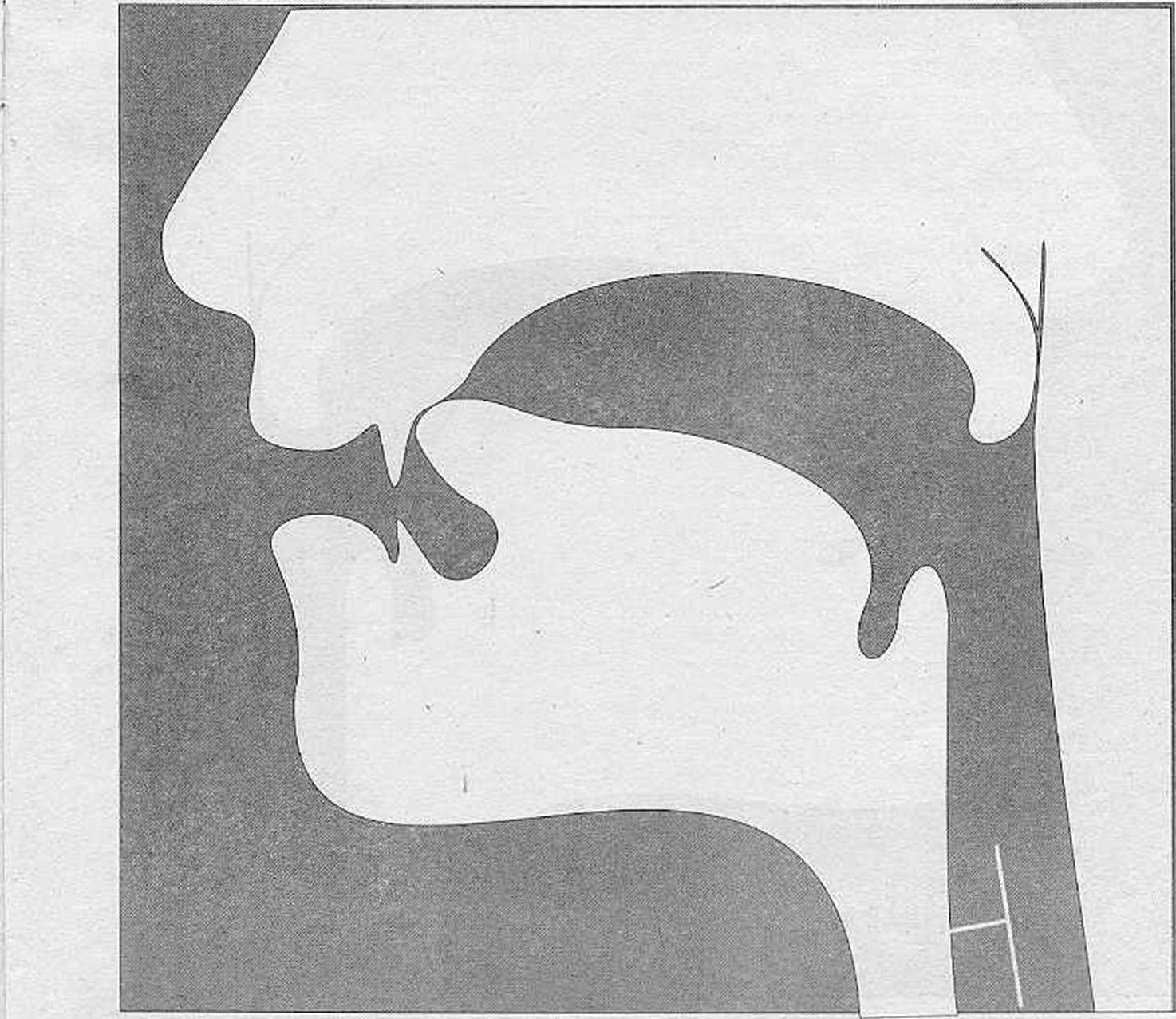 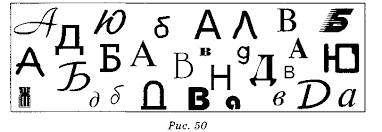 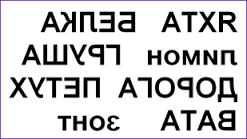 Дифференциация звуков Д-Т в словах
Распределите слова в два столбика со звуками Д-Т


Ведро, ветры, туча, подул, стук, нарядный, страны, двери, свисток, задремал, трава.
Логопедическая физминутка
«Добавь слог Да или Та»
Дифференциация звуков Д-Т в предложениях
Подмастерье- молодой, начинающий помощник
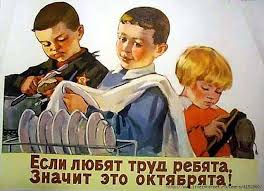 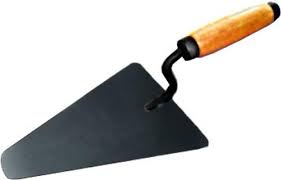 Дифференциация звуков Д-Т в словах
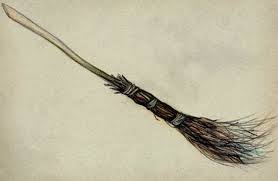 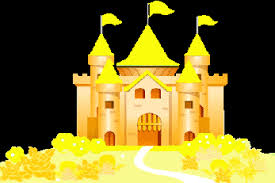 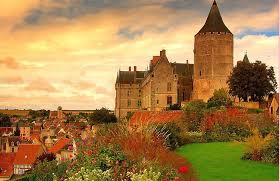 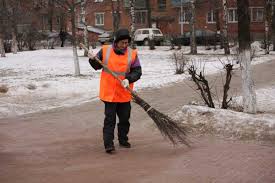 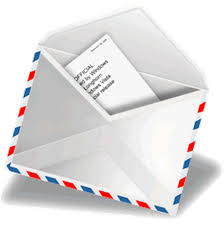 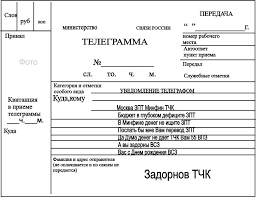 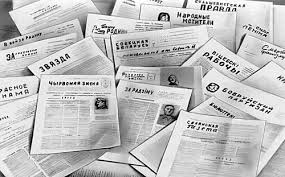 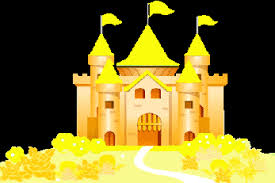 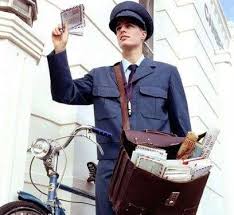 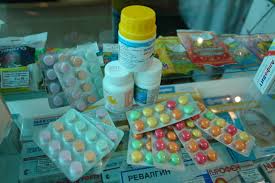 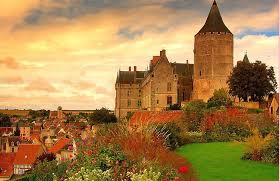 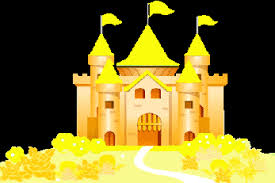 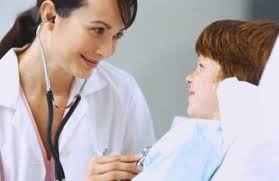 Том-
дом
дверь
Тверь-
Плоты -
плоды
Творцы -
дворцы
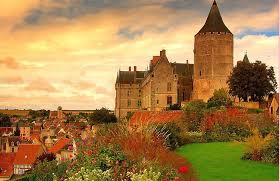 АРХИТЕКТОРЫ-ТВОРЦЫ,
СТРОЯТ ЧУДНЫЕ ДВОРЦЫ.
НАЗОВЕМ МЫ КНИГУ ТОМ,
ДЛЯ ЖИЛЬЯ ПОСТРОИМ ДОМ.
ПО РЕКЕ ПЛЫВУТ ПЛОТЫ,
ЗЕЛЕНЕЮТ НА ВЕТВЯХ ПЛОДЫ.

,
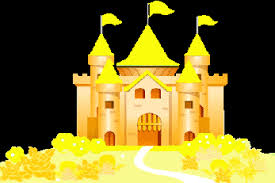 Ткач
Работа
Утро
Доктор
труд
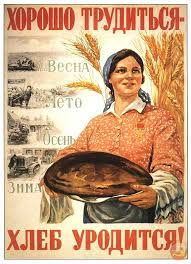 архитектор
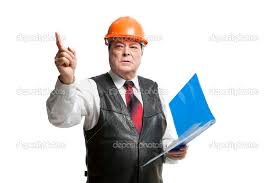 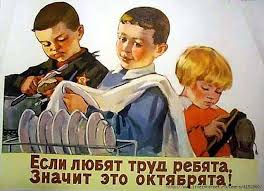 без   …ру…а   не   вы…ащишь рыбку –
из пруда.
Какие   …ру…ы-
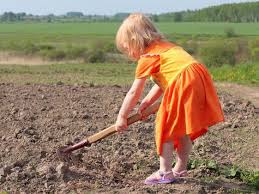 такие плоды
боится.
…ело   мас…ера-
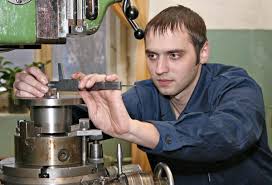 …ерпение и   …ру…-
все перетрут.
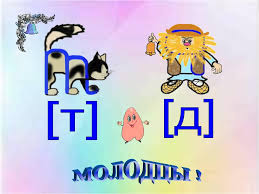 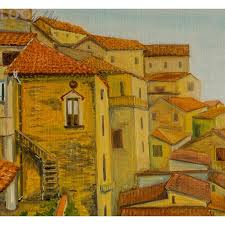 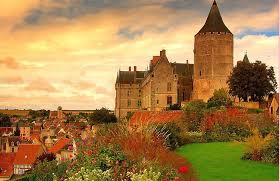 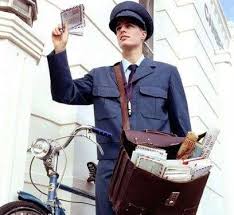 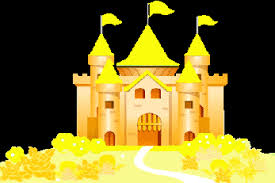 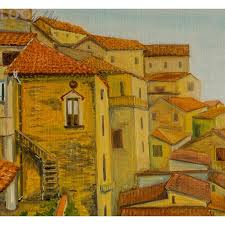 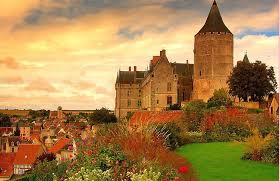